ЛЕДОХОД
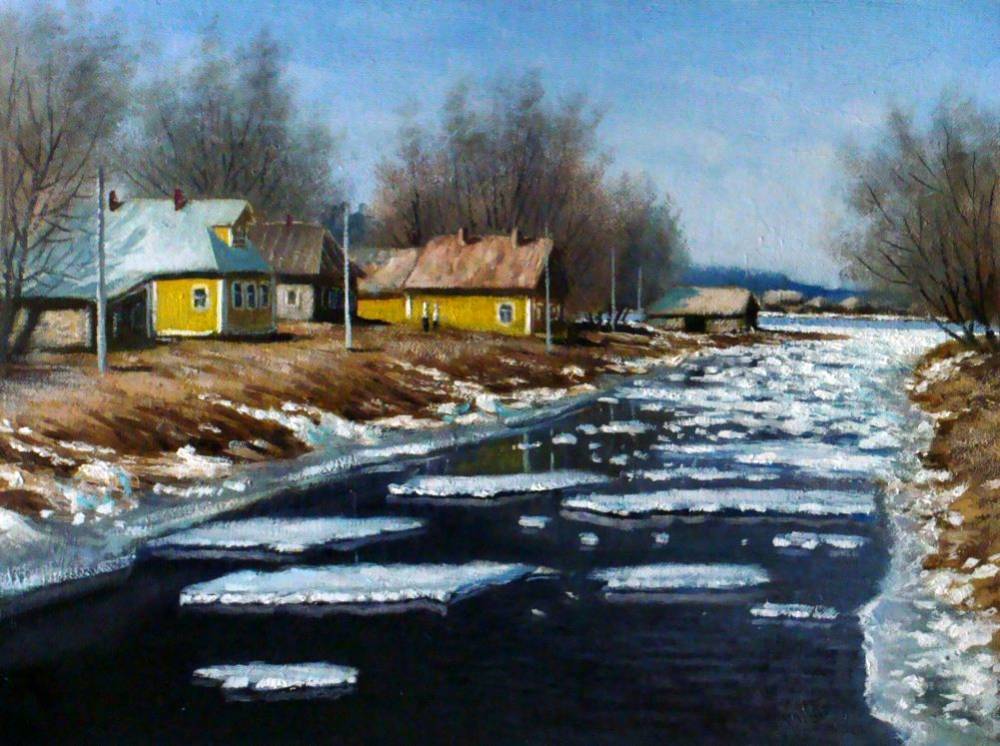 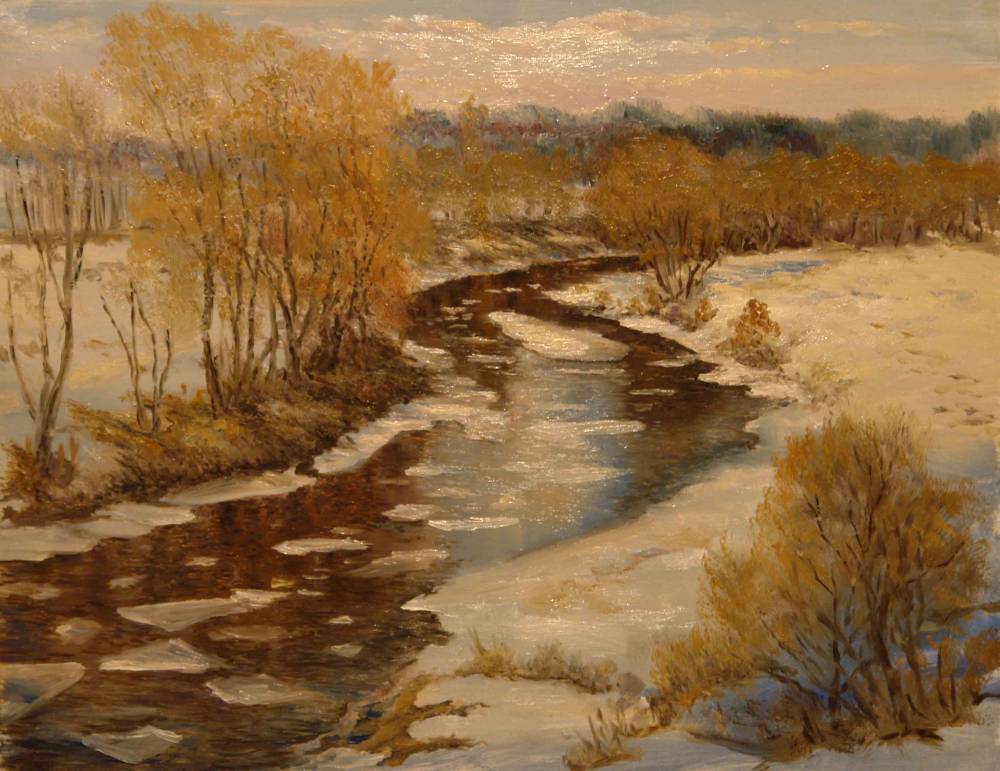 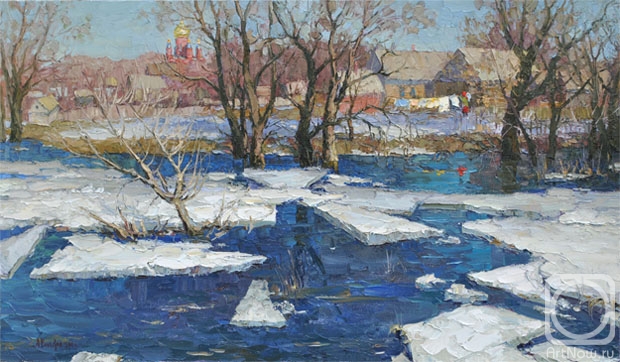 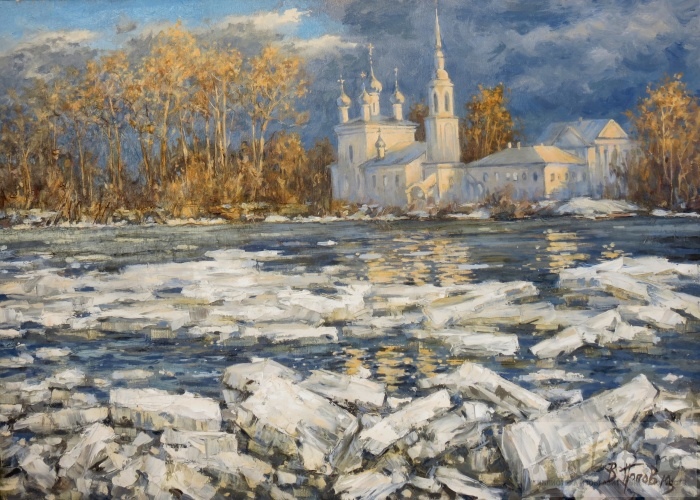 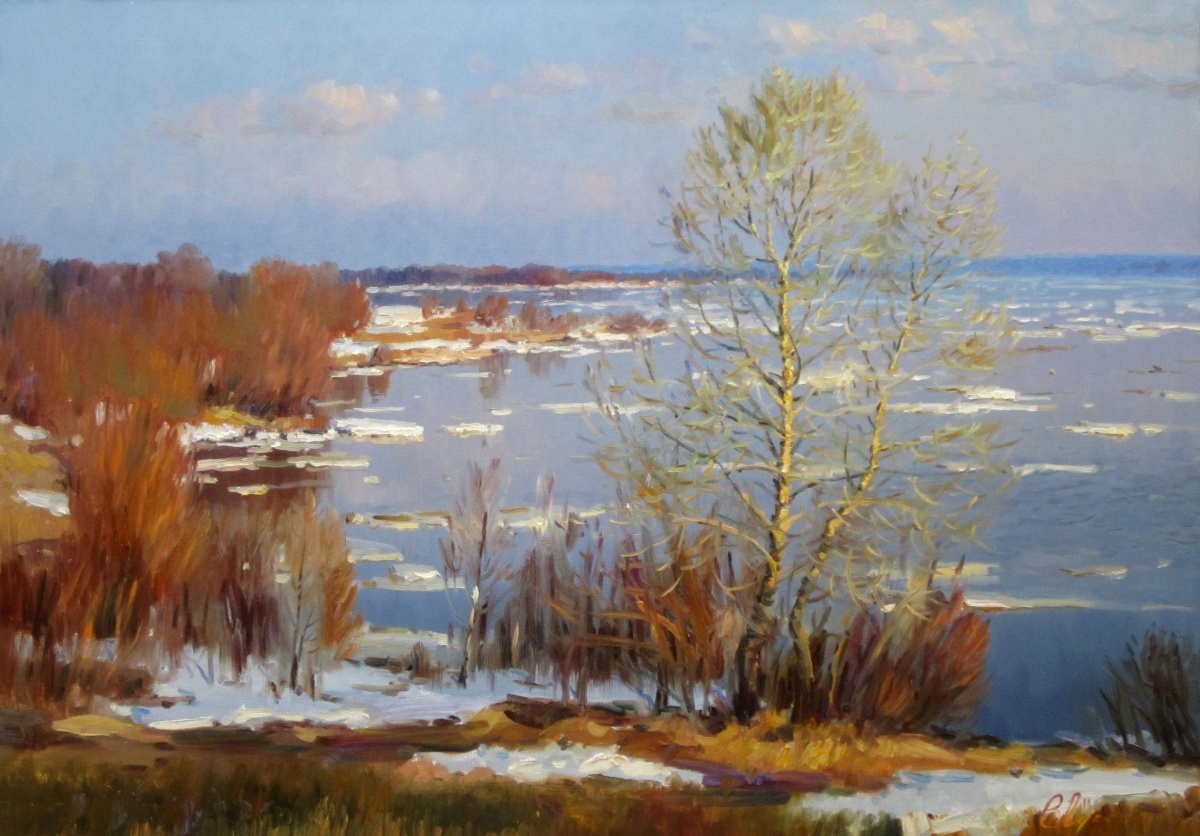 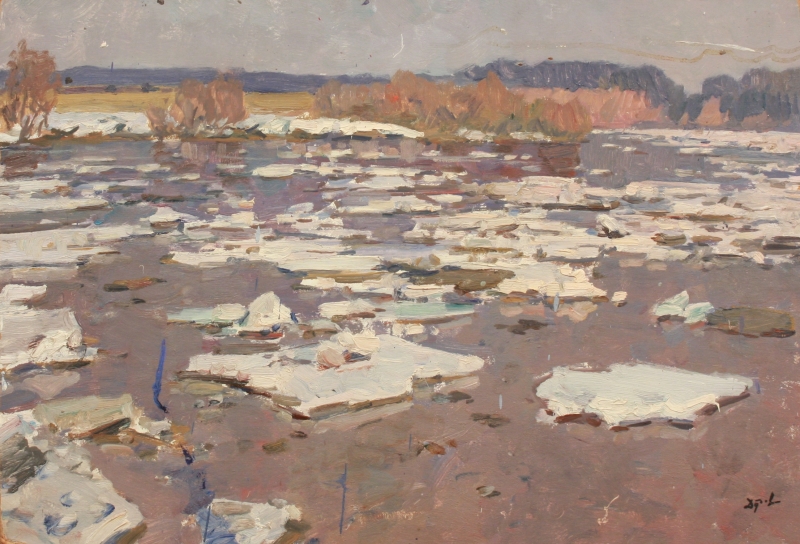 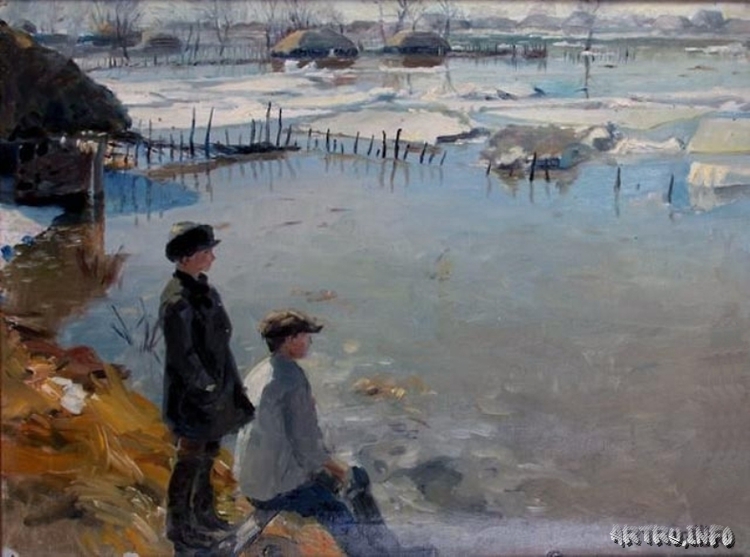 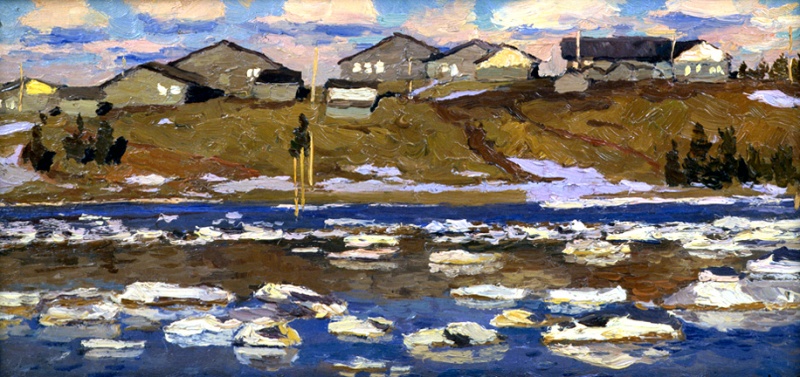 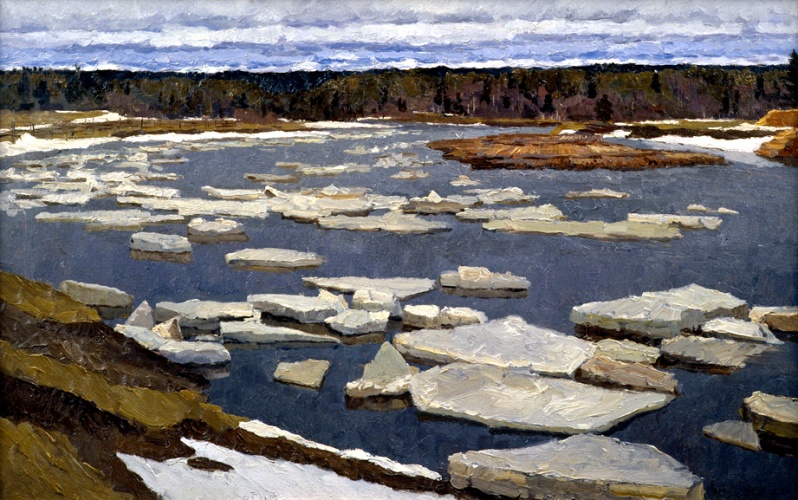